ПМ.03 Организация ремонтных, монтажных и наладочных работ по промышленному оборудованию
Вводное занятие
Общая характеристика профессионального модуля
В результате изучения профессионального модуля студент должен освоить основной вид деятельности - Организация ремонтных, монтажных и наладочных работ по промышленному оборудованию и соответствующие ему профессиональные компетенции.
ПК 3.1 Определять оптимальные методы восстановления работоспособности промышленного оборудования
ПК 3.2 Разрабатывать технологическую документацию для проведения работ по монтажу, ремонту и технической эксплуатации промышленного оборудования в соответствии требованиям технических регламентов
ПК 3.3 Определять потребность в материально-техническом обеспечении ремонтных, монтажных и наладочных работ промышленного оборудования.
ПК 3.4 Организовывать выполнение производственных заданий подчиненным персоналом с соблюдением норм охраны труда и бережливого производства
Количество часов, отводимое на освоение профессионального модуля
Всего часов –  800 ч, 
из них 
- на освоение МДК – 462 ч, 
- на практики – 288 ч, в том числе: учебную – 108 ч, производственную – 180 ч,
- экзамен по модулю – 8 ч
Содержание обучения
Профессиональный модуль ПМ.03 Организация ремонтных, монтажных и наладочных работ по промышленному оборудованию  включает обучение по четырем междисциплинарным курсам:
МДК.03.01 Организация ремонтных работ по промышленному оборудованию
МДК.03.02 Организация монтажных работ по промышленному оборудованию
МДК.03.03 Организация наладочных  работ по промышленному оборудованию
МДК 03.04 Принципы и практики бережливого производства
Промежуточная аттестация по междисциплинарным комплексам:
МДК.03.01, МДК.03.02, МДК.03.03 – экзамены,
 МДК.03.04 – дифференцированный зачет. 
Вид итоговой аттестации по профессиональному модулю ПМ. 03 – квалификационный экзамен. 
В текущем учебном году предусмотрено изучение двух МДК 
– МДК.03.01 Организация ремонтных работ по промышленному оборудованию
- МДК.03.02 Организация монтажных работ по промышленному оборудованию
На изучение МДК 03.01 Организация ремонтных работ по промышленному оборудованию предусмотрено
Образовательная нагрузка обучающихся всего – 150 часов. 
Для заочного отделения учебная нагрузка во взаимодействии с преподавателем – 24 часа, из них
Учебных занятий – 20 часов,
 из них:
- теоретическое обучение – 12 часов
- практические работы – 8 часов
Промежуточная аттестация в форме экзамена – 
4 часа
Самостоятельная работа – 126 часов
На изучение МДК 03.02 Осуществление пусконаладочных работ промышленного оборудования
Предусмотрена образовательная нагрузка обучающихся – 154 часов
Для заочного отделения учебная нагрузка во взаимодействии с преподавателем – 24 часа, из них
Учебных занятий – 20 часов,
- теоретическое обучение – 12 часов
- практические работы – 8 часов
Промежуточная аттестация в форме экзамена – 
4 часа
Самостоятельная работа – 130 часов
Рабочим учебным планом специальности 15.02.12 Монтаж, техническое обслуживание и ремонт промышленного оборудования (по отраслям) и программой профессионального модуля ПМ.03 Организация ремонтных, монтажных и наладочных работ по промышленному оборудованию предусмотрено выполнение домашней контрольной работы. 
Домашняя контрольная работа охватывает разделы и темы всех междисциплинарных  курсов профессионального модуля.
Объем и содержание заданий ДКР определены программой дисциплины.
Выполнение домашней контрольной работы определяет степень усвоения студентом изученного материала и умения применять полученные знания при решении практических задач.
В домашней контрольной работе по профессиональному модулю ПМ.03 разработано 10 вариантов. Номер варианта соответствует последней цифре шифра студента – заочника.
Например, если студент имеет шифр 0336, его вариант 6, для шифра 0369 вариант 9 и т.д. 
Контрольная работа имеет вид индивидуальных заданий - теоретических и практических, по каждому из которых студент выполняет свой вариант. Каждый вариант контрольной работы содержит два задания – теоретическое (тесты) и практическое (два задания),
Номера индивидуальных  заданий и их содержание, входящих в полученный вариант, выбираются из таблиц раздела 3 данного методического пособия: 
- теоретического задания (тесты) – таблица 2  
- практических заданий – таблица 3 
Теоретическое задание предусматривает ответы на вопросы теста в соответствии с вариантом. На вопрос теста необходимо выбрать один ответ и записать в виде: 1.1,…7.3 и т.д.
Практические задания предусматривают решение задач (по варианту).
Объем контрольной работы должен составлять не менее 10-15 страниц текста, набранного на компьютере. На последнем листе контрольной работы следует дать перечень используемой литературы.
Преподаватель в своем отзыве дает оценку правильности выполнения контрольной работы и соответствия варианту. При оценке контрольной работы учитывается правильность оформление работы. В отзыве указываются  допущенные недостатки.
Оценка контрольной работы производится по альтернативному принципу (зачтено-не зачтено). 
Отметка «зачтено» выставляется при условии:
- Работа выполнена в полном объеме, в соответствии с заданием, 
- Ответы на все вопросы теста правильные;
- Практические задания выполнены правильно
- При выполнении практических заданий приведены необходимые схемы, таблицы, документы
Отметка «не зачтено» выставляется, если работа выполнена не в полном объеме или содержит следующие существенные ошибки:
- менее 50% правильных ответов на вопросы теста;
- практические задания выполнены неправильно;
- контрольная работа выполнена не по своему варианту.
- графики и схемы выполнены неаккуратно.
Контрольная работа, выполненная небрежно, не по заданному варианту, возвращается без проверки с указанием причин возврата.
В случае возникновения затруднений при выполнении контрольной работы обучающийся должен обратиться к преподавателю для получения консультации.
Благодарю за внимание
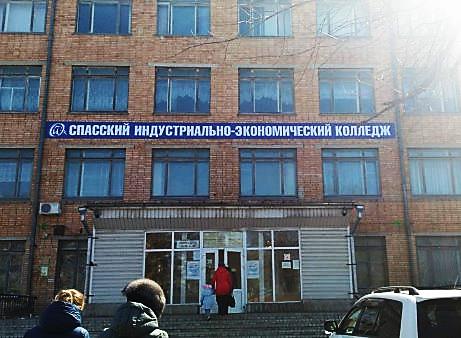